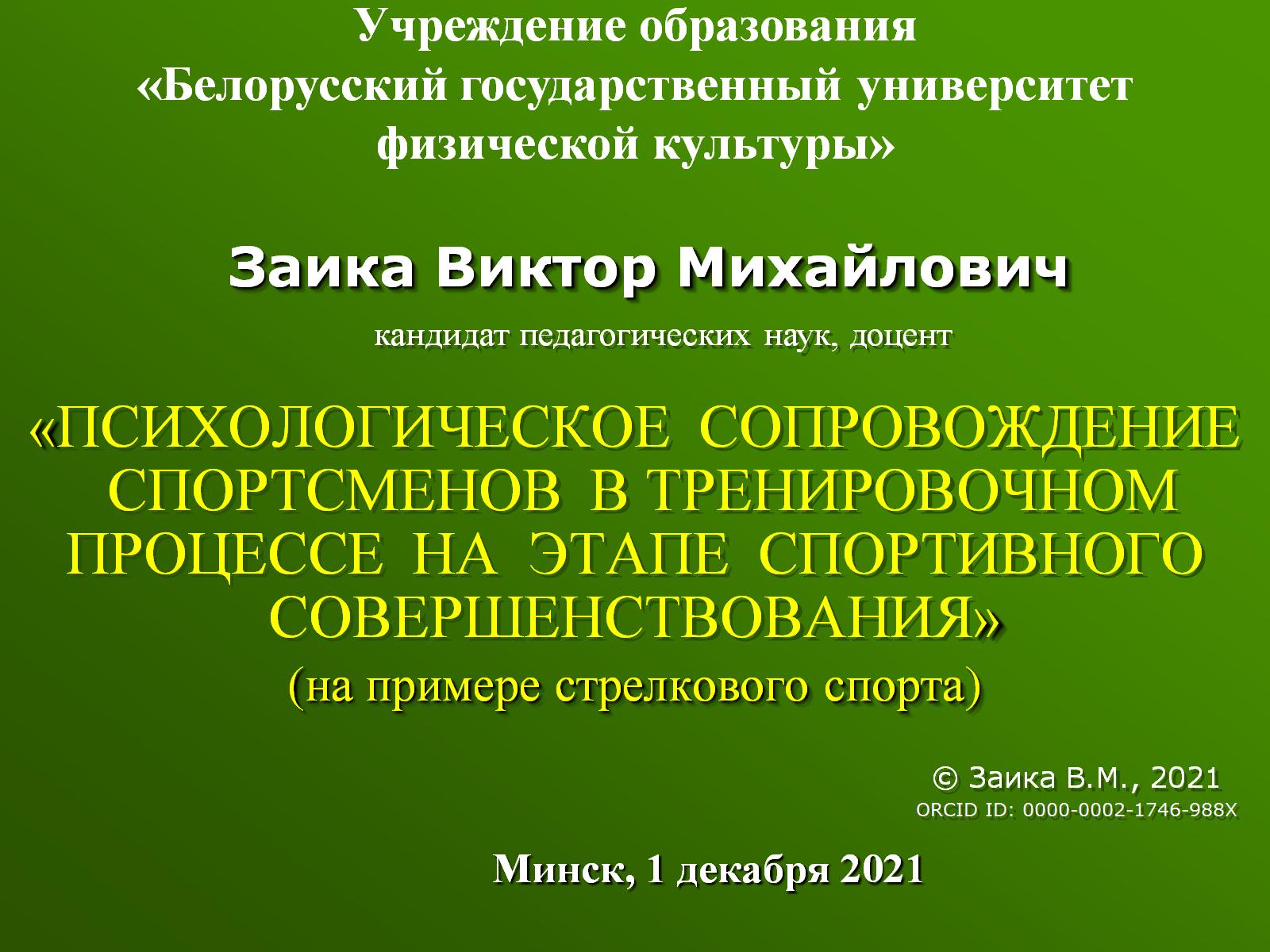 «ПСИХОЛОГИЧЕСКОЕ  СОПРОВОЖДЕНИЕ СПОРТСМЕНОВ  В ТРЕНИРОВОЧНОМ  ПРОЦЕССЕ  НА  ЭТАПЕ  СПОРТИВНОГО СОВЕРШЕНСТВОВАНИЯ»(на примере стрелкового спорта)
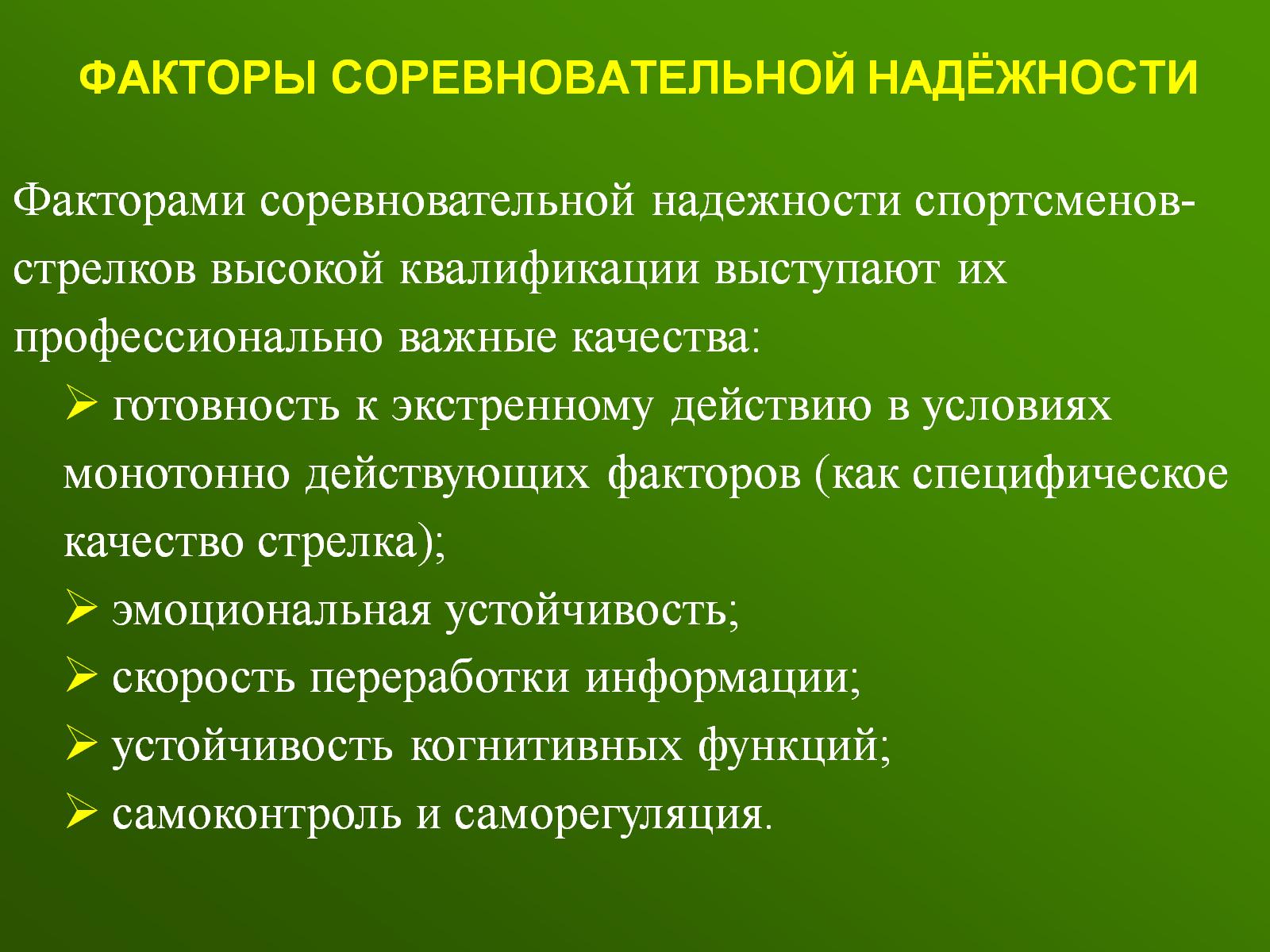 ФАКТОРЫ СОРЕВНОВАТЕЛЬНОЙ НАДЁЖНОСТИ
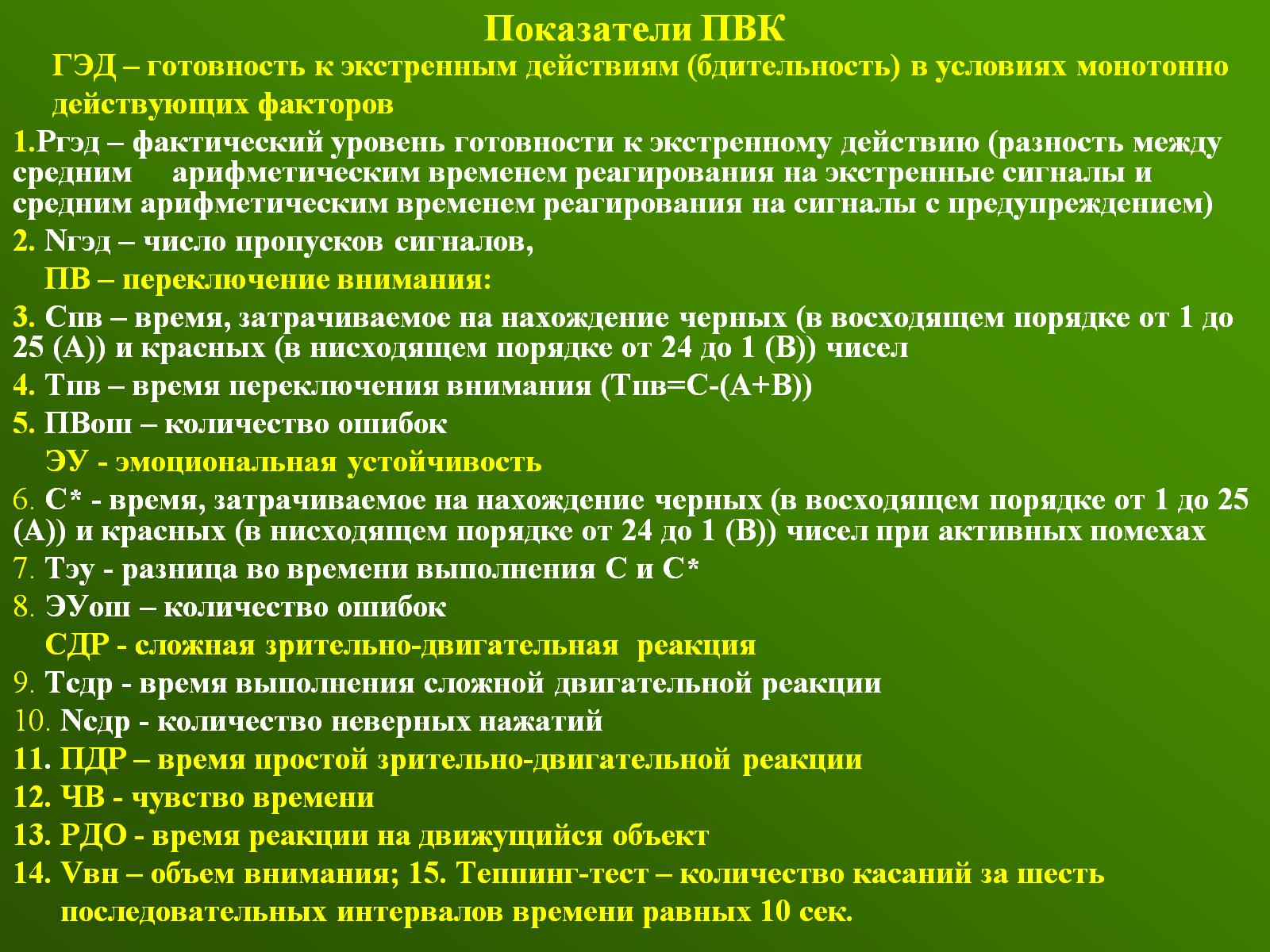 Показатели ПВК
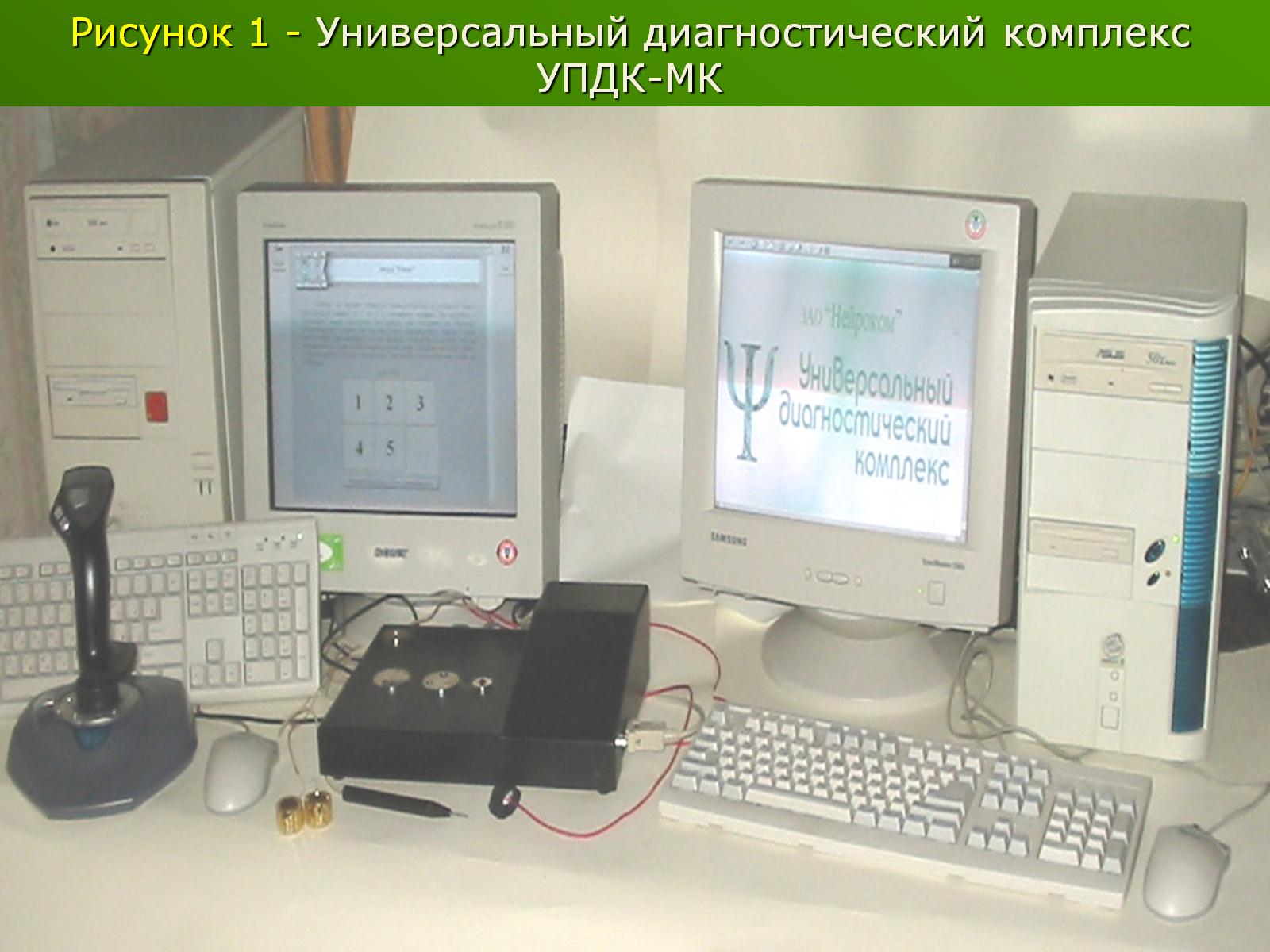 Рисунок 1 - Универсальный диагностический комплекс УПДК-МК
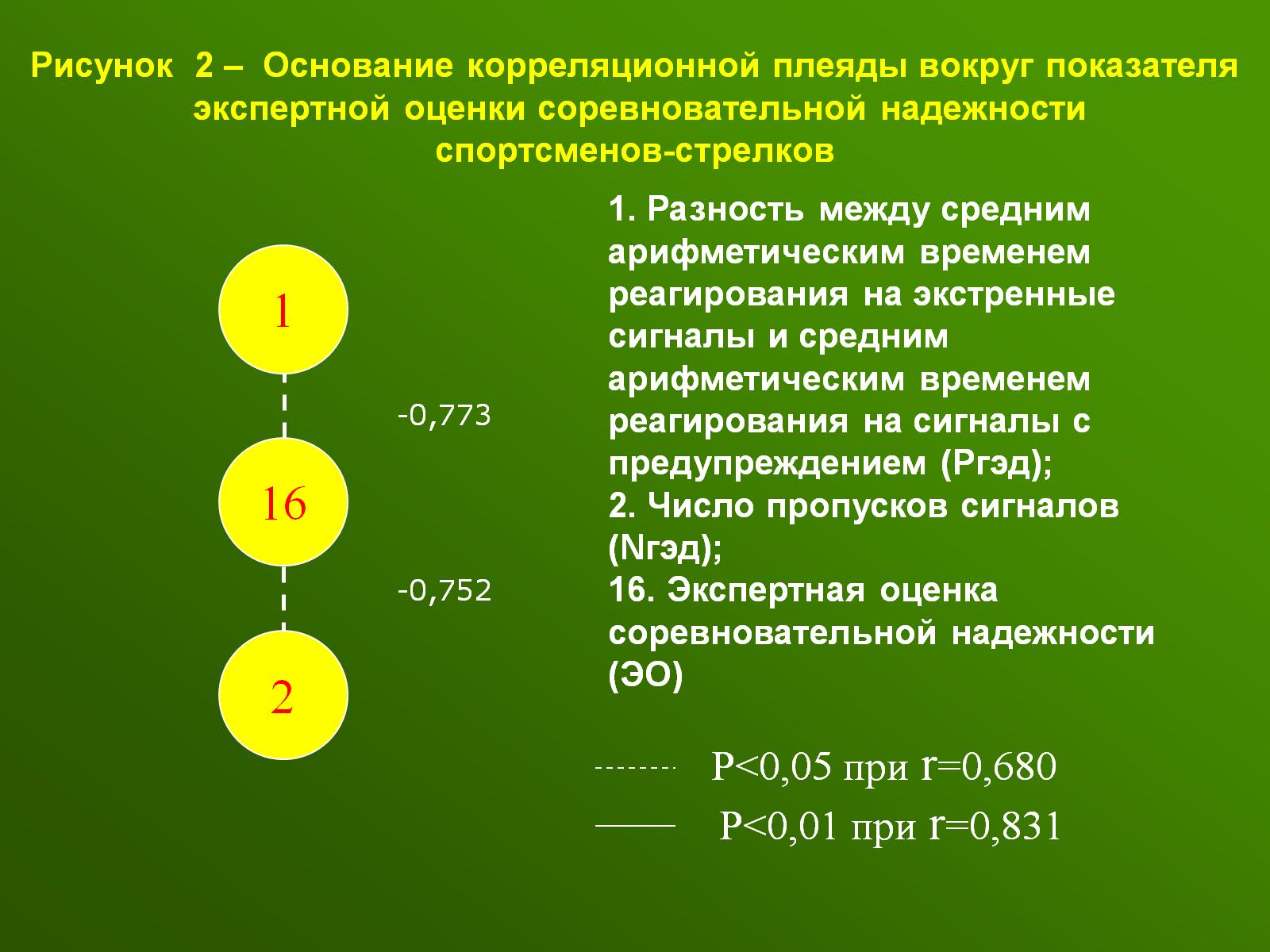 Рисунок  2 –  Основание корреляционной плеяды вокруг показателя экспертной оценки соревновательной надежности спортсменов-стрелков
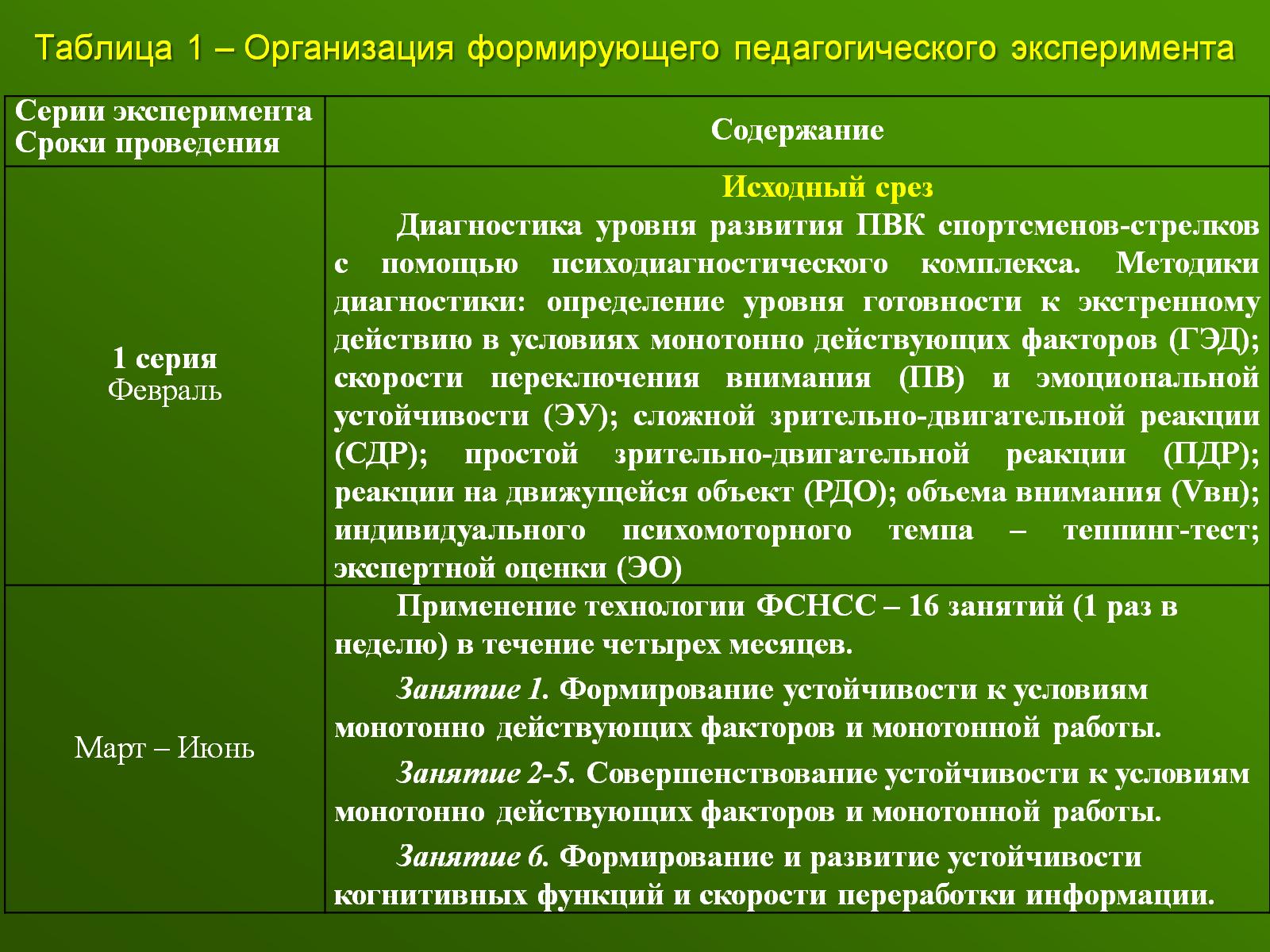 Таблица 1 – Организация формирующего педагогического эксперимента
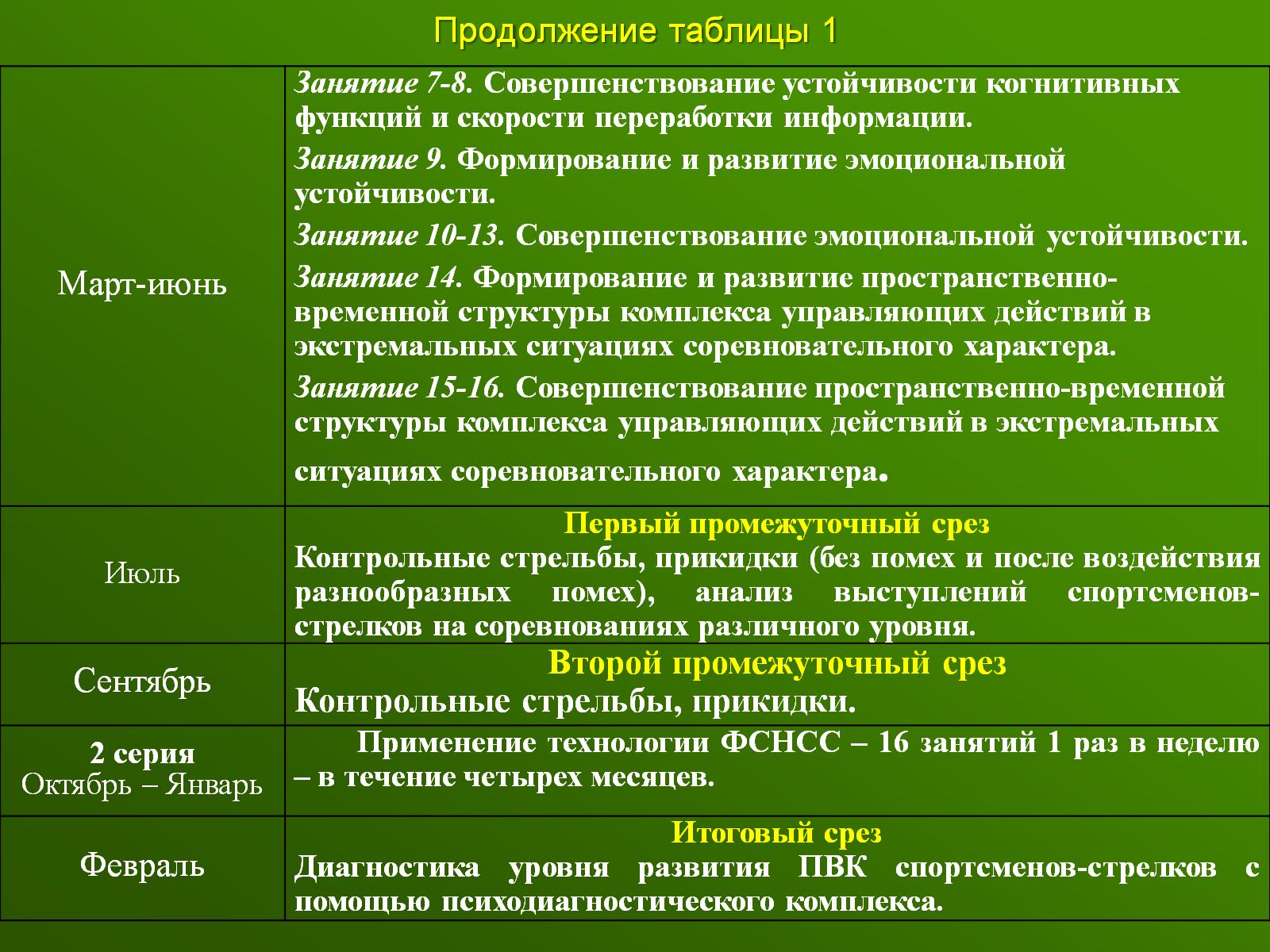 Продолжение таблицы 1
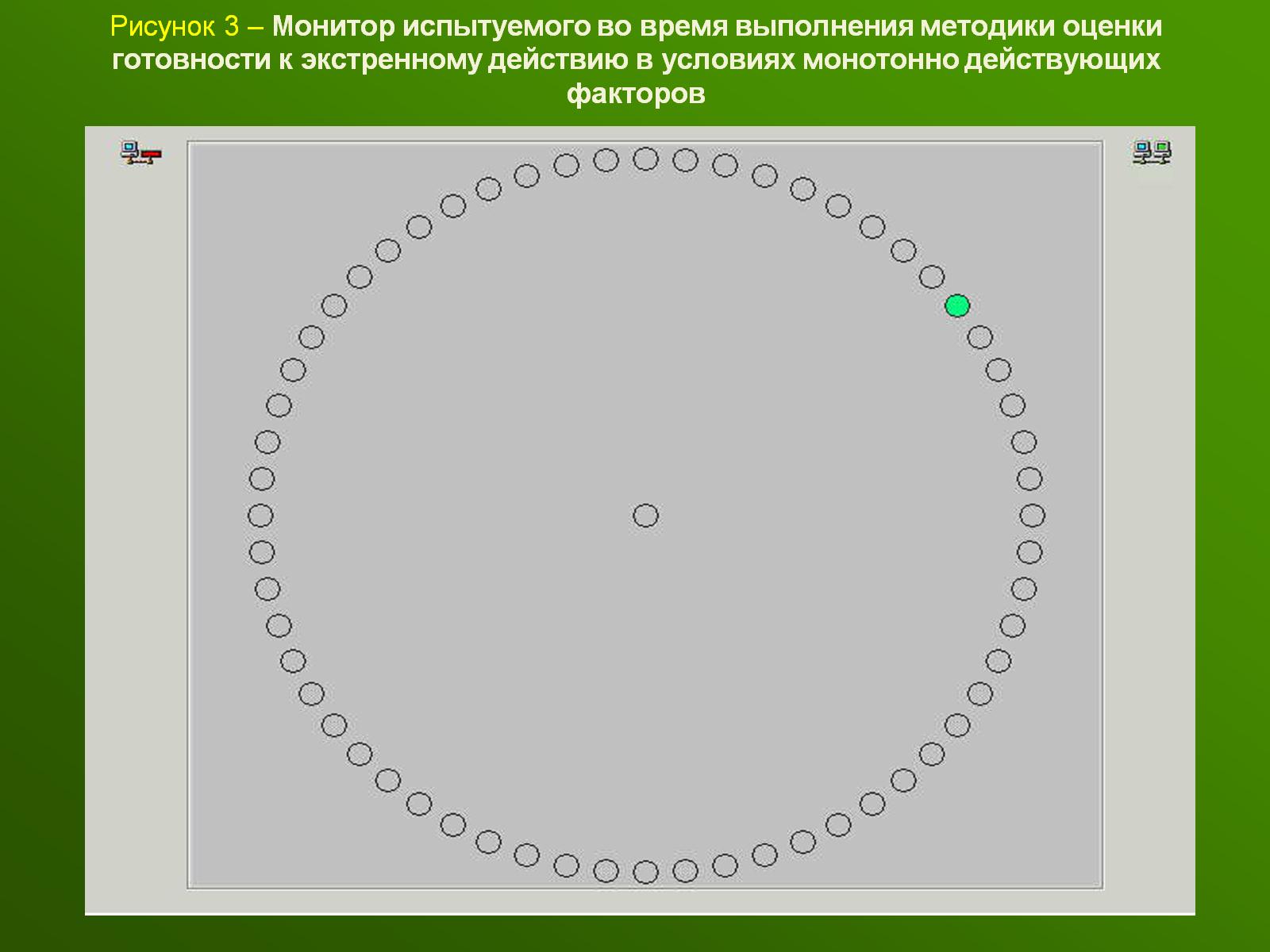 Рисунок 3 – Монитор испытуемого во время выполнения методики оценки готовности к экстренному действию в условиях монотонно действующих факторов
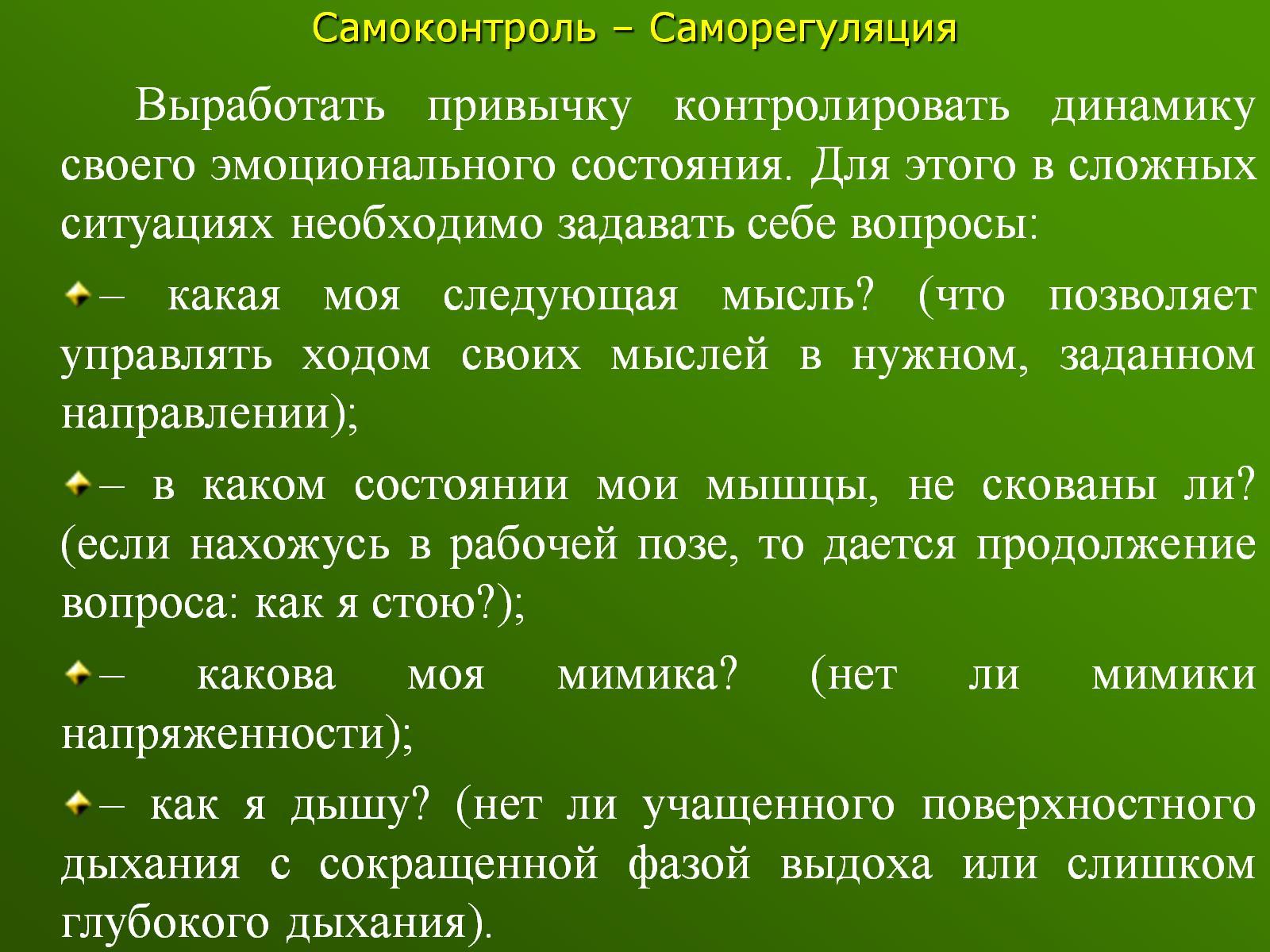 Рисунок 2 – Монитор испытуемого во время выполнения методики оценки готовности к экстренному действию в условиях монотонно действующих факторов
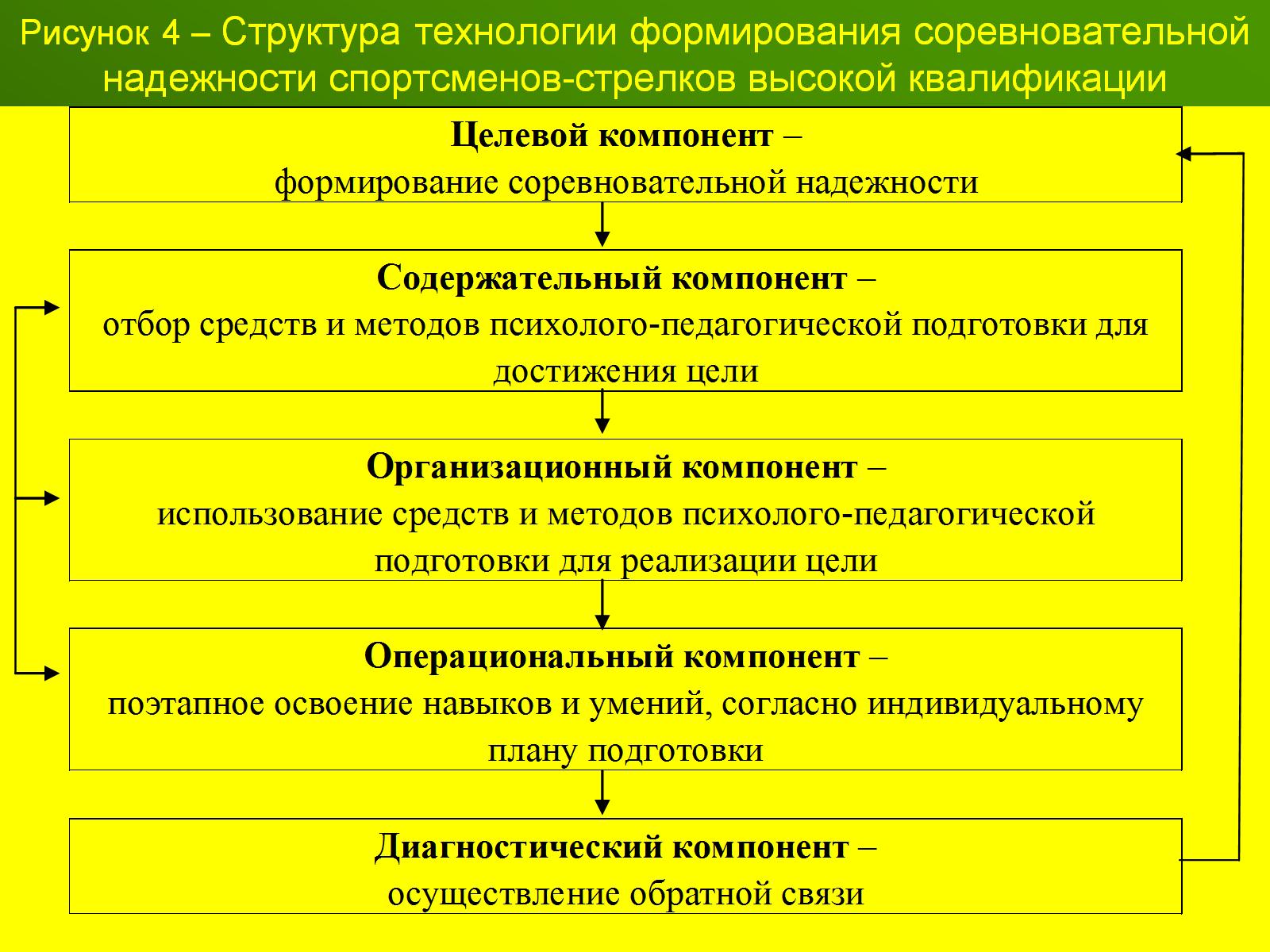 Рисунок 4 – Структура технологии формирования соревновательной надежности спортсменов-стрелков высокой квалификации
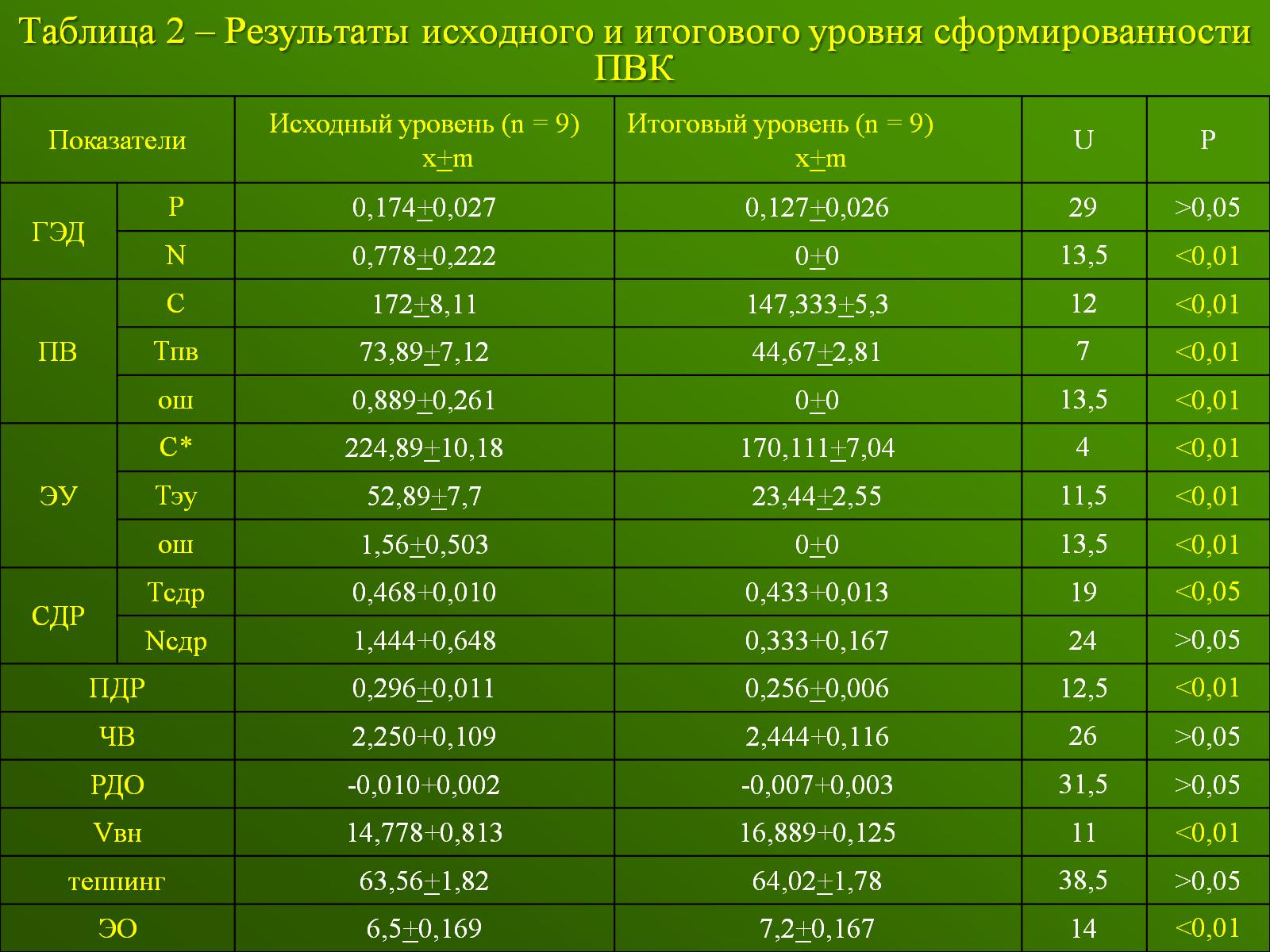 Таблица 2 – Результаты исходного и итогового уровня сформированности ПВК
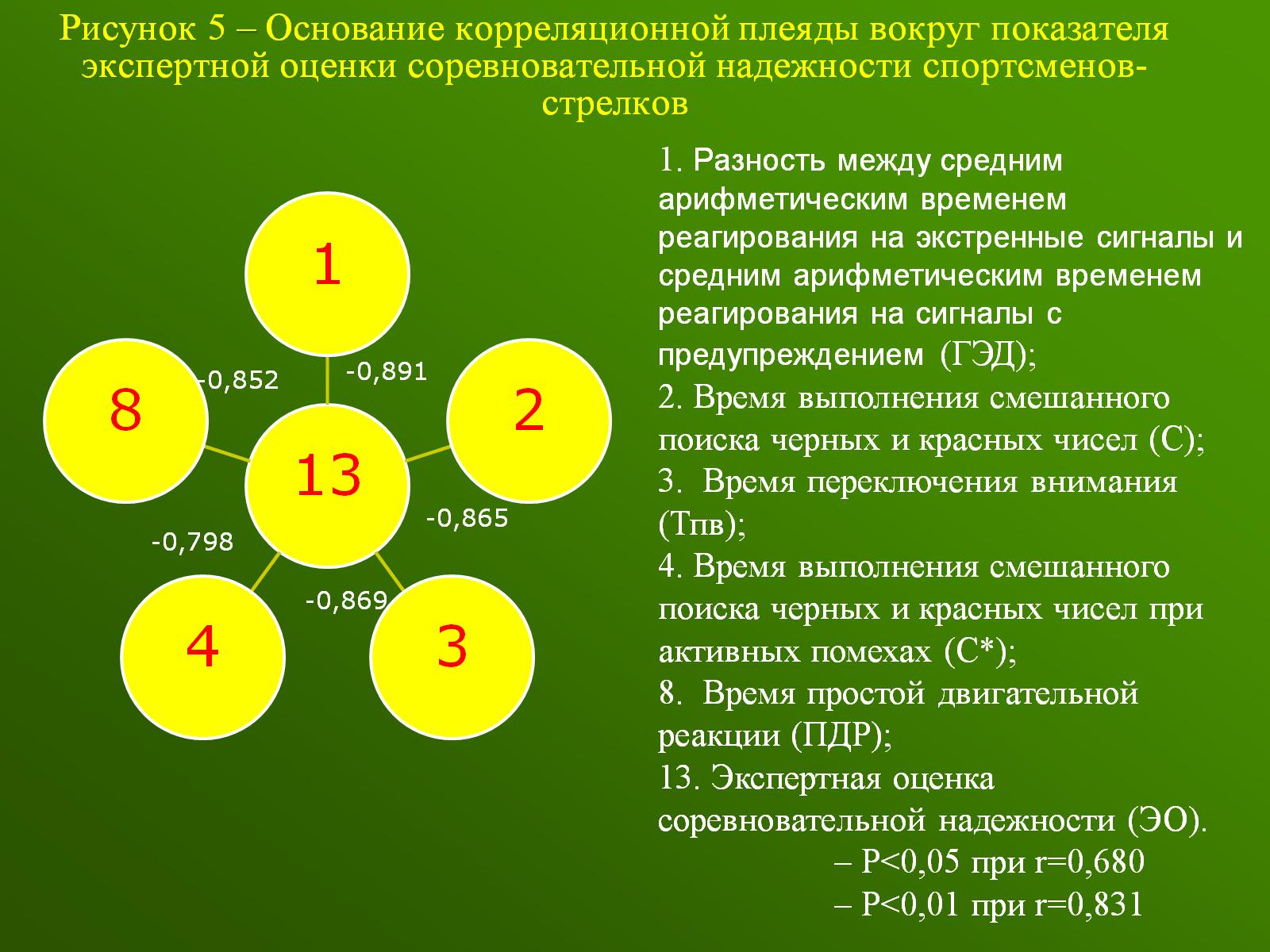 Рисунок 5 – Основание корреляционной плеяды вокруг показателя экспертной оценки соревновательной надежности спортсменов-стрелков
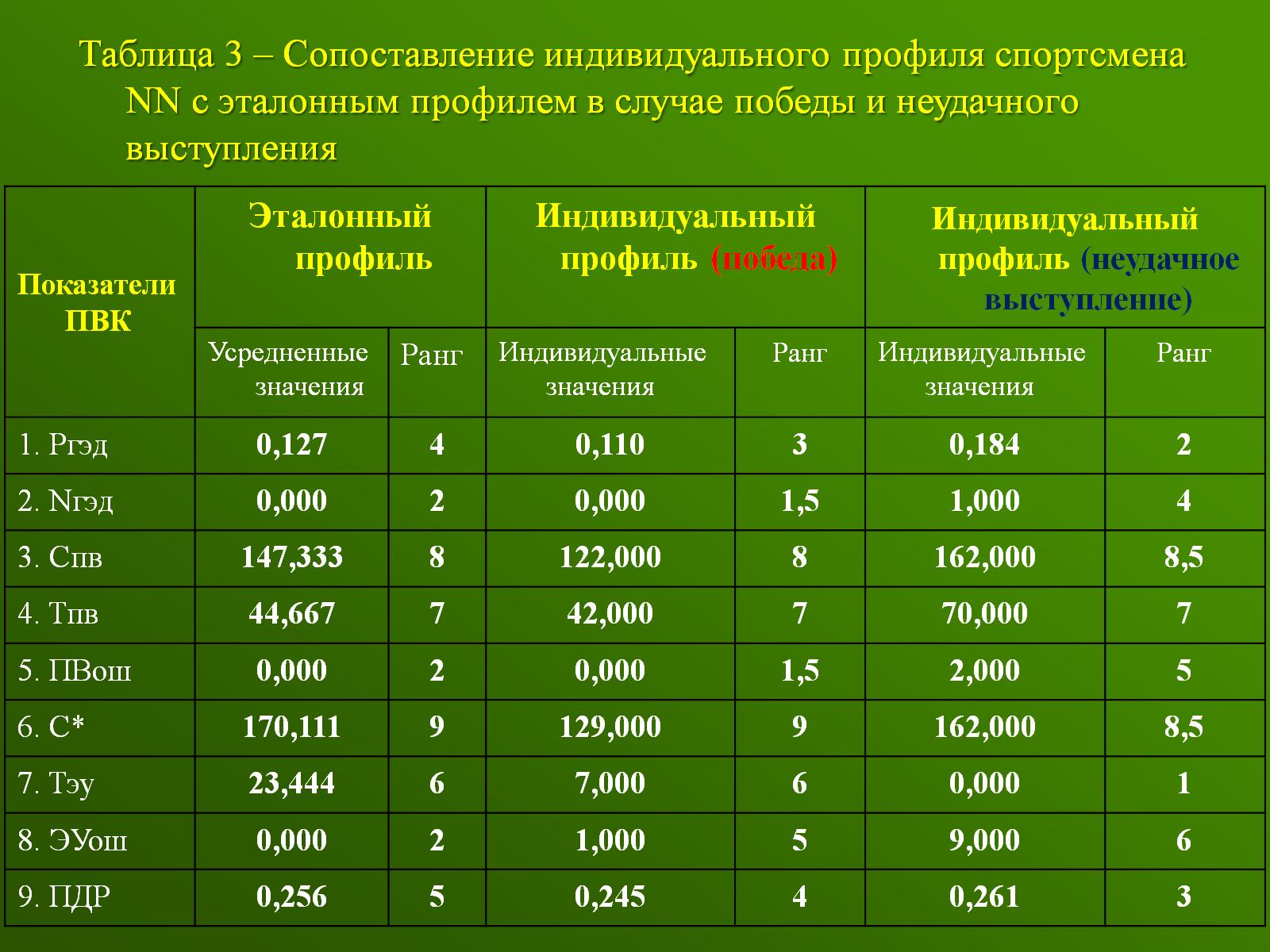 Таблица 3 – Сопоставление индивидуального профиля спортсмена NN с эталонным профилем в случае победы и неудачного выступления
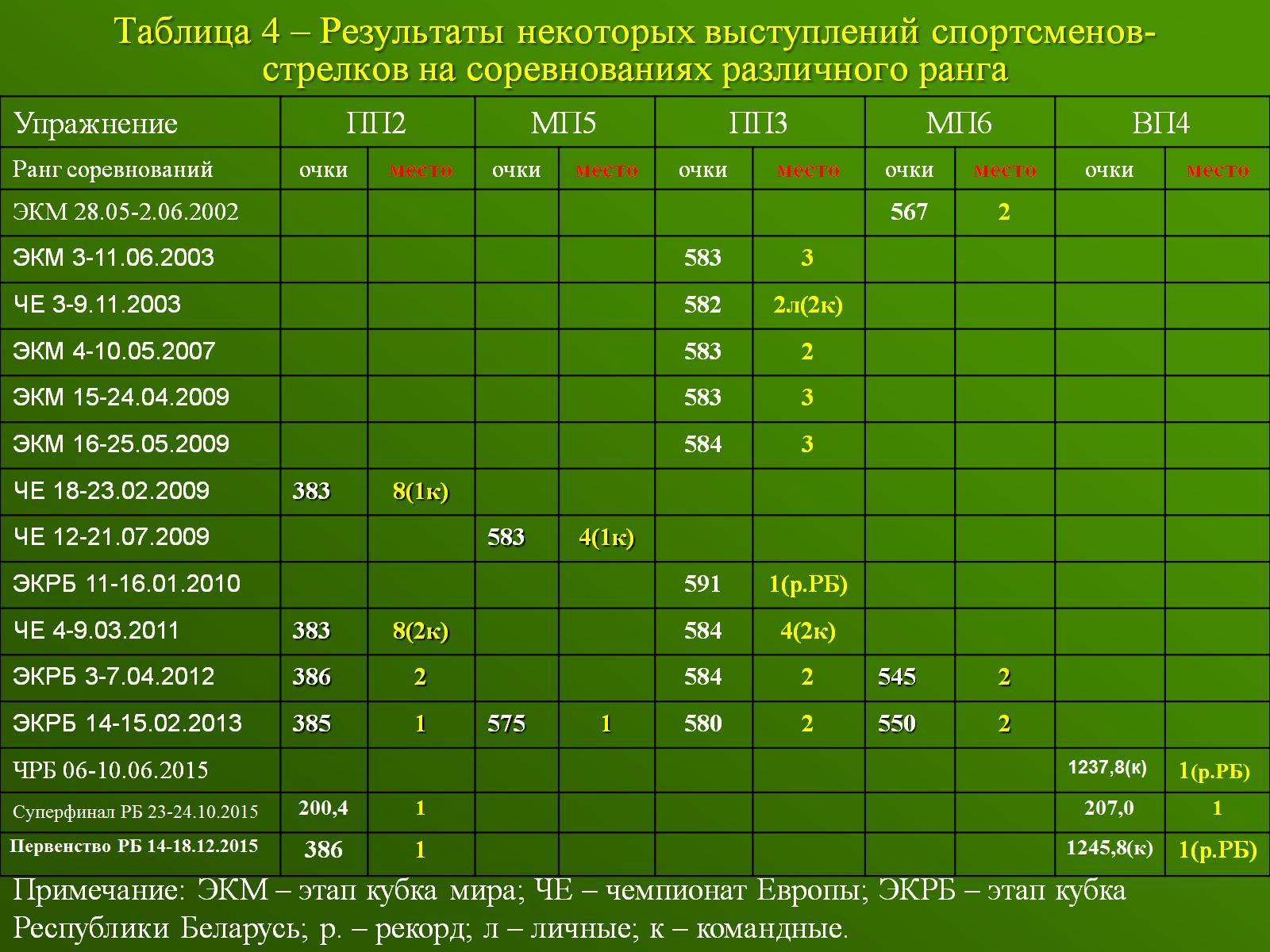 Таблица 4 – Результаты некоторых выступлений спортсменов-стрелков на соревнованиях различного ранга
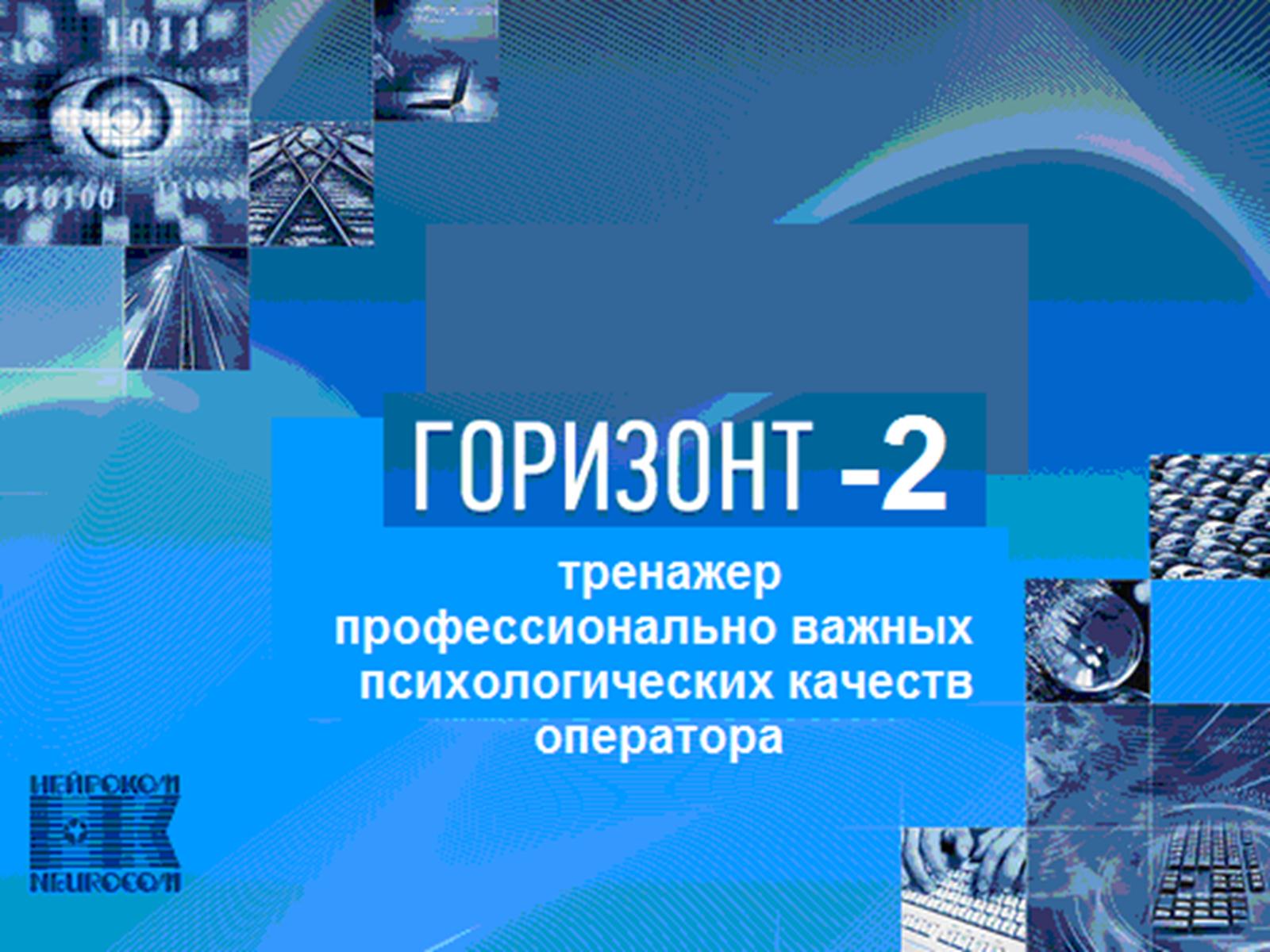 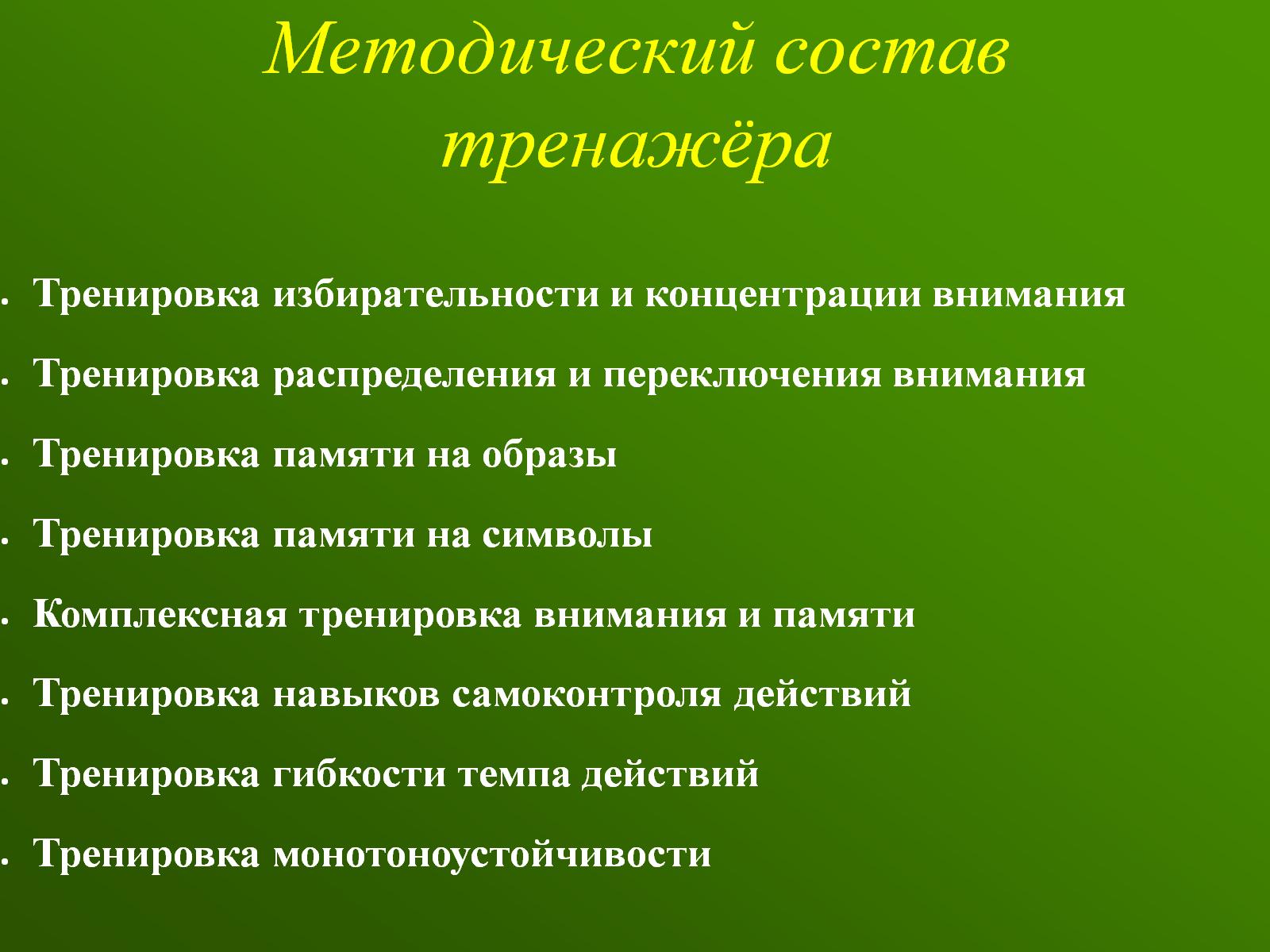 Методический состав тренажёра
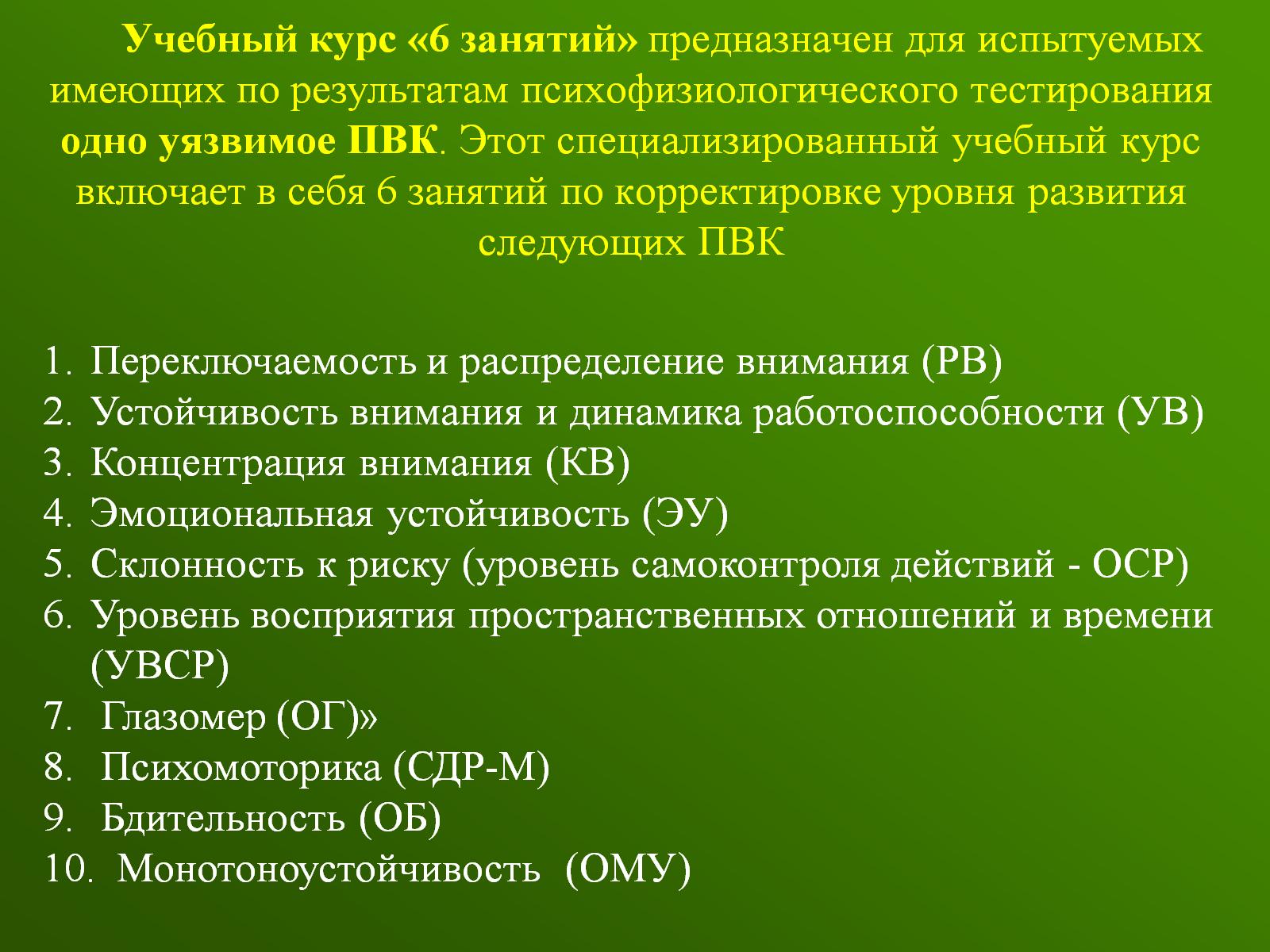 Учебный курс «6 занятий» предназначен для испытуемых имеющих по результатам психофизиологического тестирования одно уязвимое ПВК. Этот специализированный учебный курс включает в себя 6 занятий по корректировке уровня развития следующих ПВК
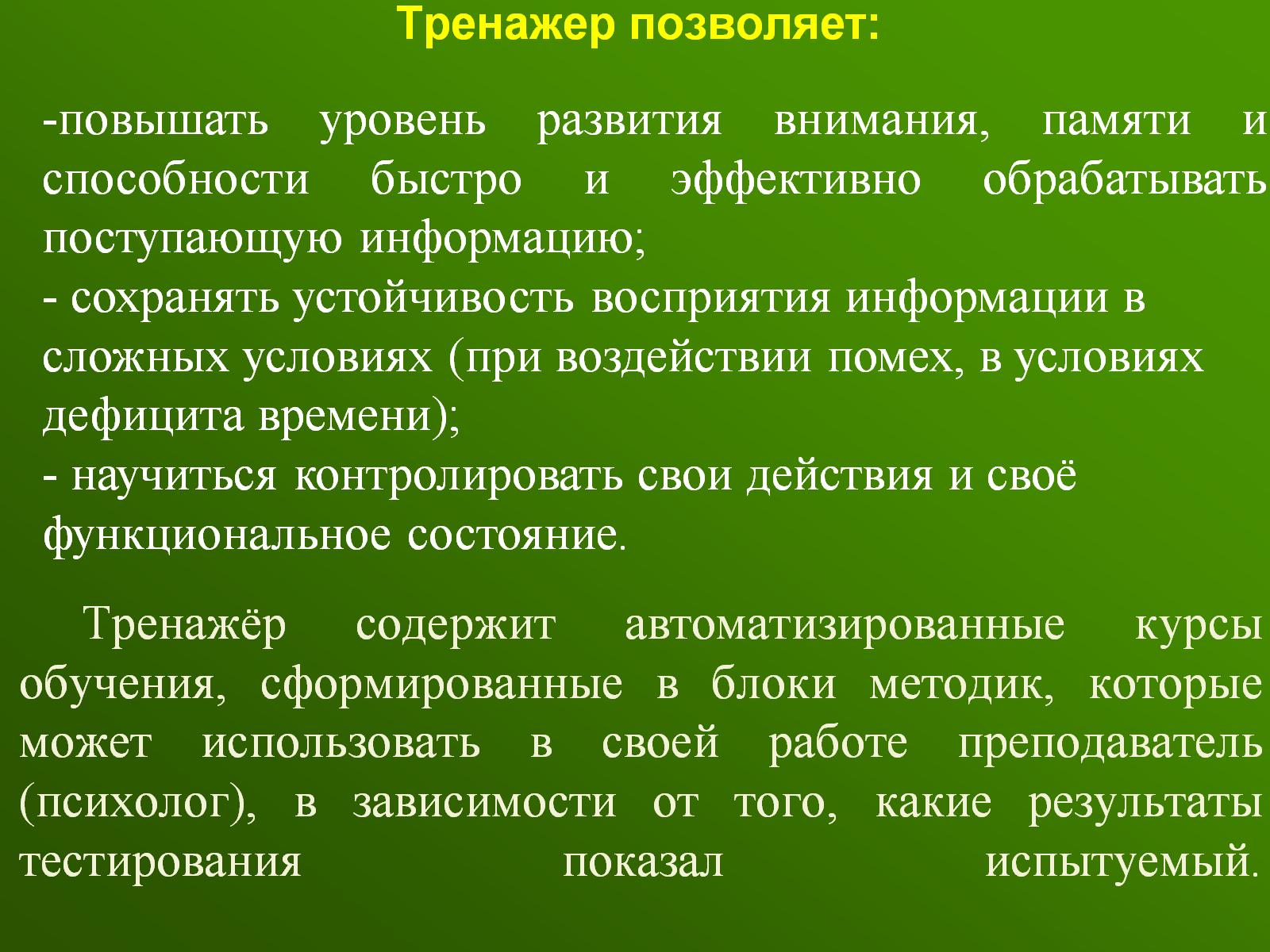 Тренажер позволяет:
ВЫВОДЫ
1. Спортсмен, претендующий на победу, должен обладать высокоразвитыми ПВК, способствующими стабильному выполнению технико-тактических действий, умением управлять своим эмоциональным состоянием и мобилизоваться для достижения поставленной цели. ПВК естественно развиваются в ходе профессиональной деятельности, однако в подготовке спортсменов высокой квалификации следует использовать различные условия, моделирующие деятельность, приемы и задания, способствующие более эффективному проявлению этих качеств.
Внедрение технологии формирования соревновательной надежности в процессе психолого-педагогической подготовки обусловлено необходимостью минимизации возможностей «срыва» деятельности спортсменов на основе выявленных ПВК. Формирование соревновательной надежности спортсменов целесообразно проводить с учетом индивидуально-типологических особенностей на основе мониторинга результатов выступлений, динамики изменения стратегии поведения и уровня сформированности ПВК.
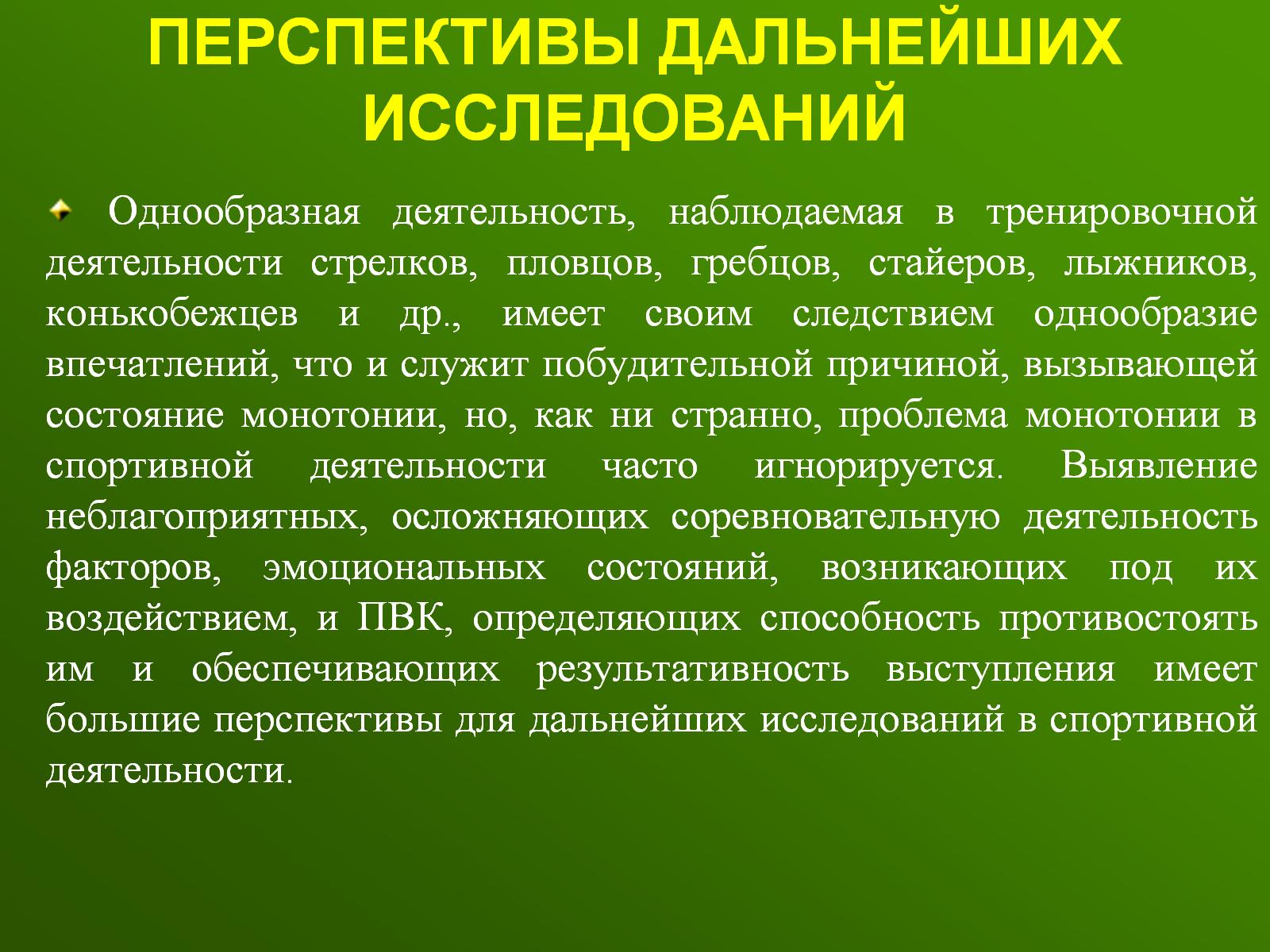 ПЕРСПЕКТИВЫ ДАЛЬНЕЙШИХ ИССЛЕДОВАНИЙ
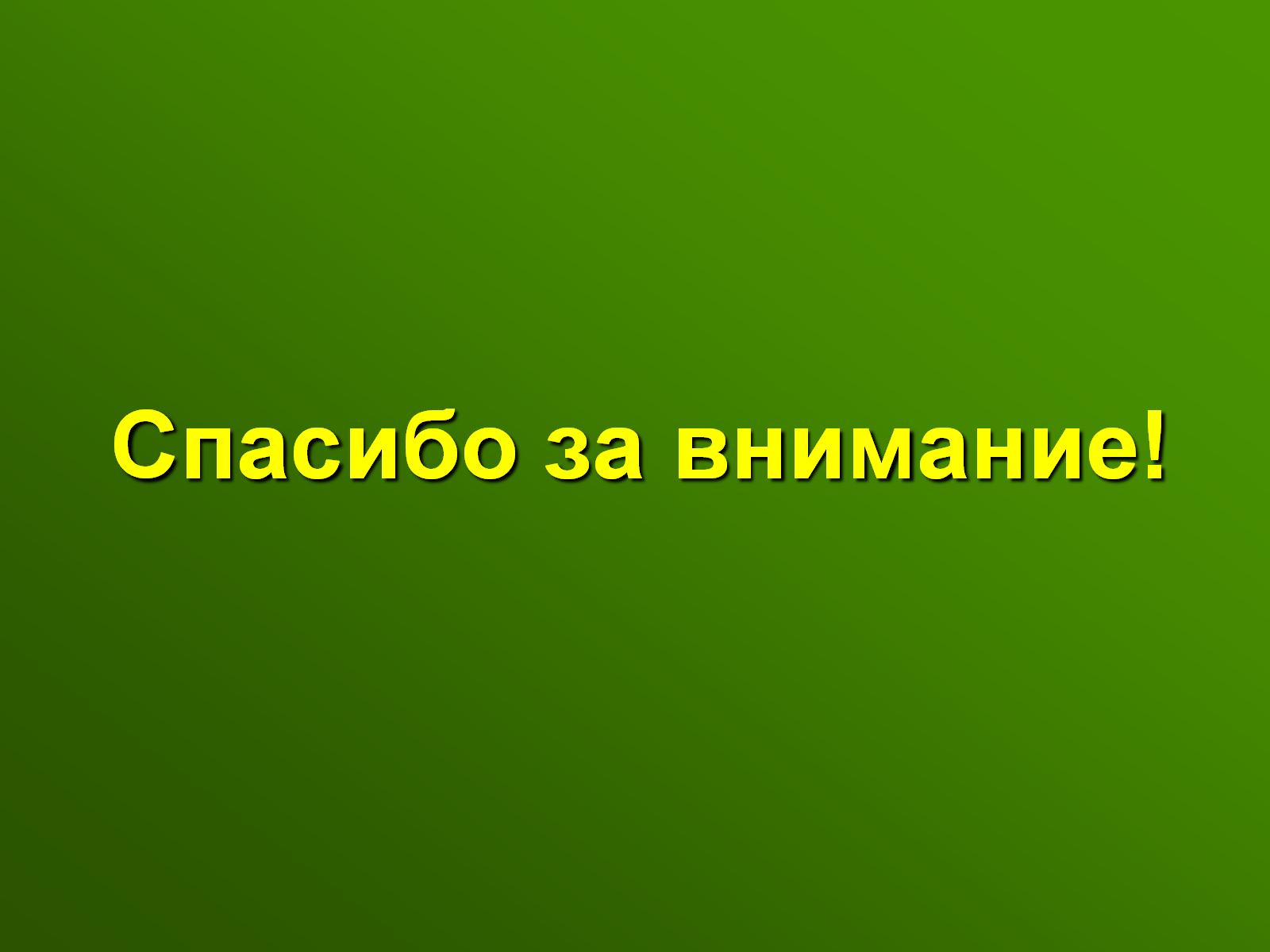 Спасибо за внимание!